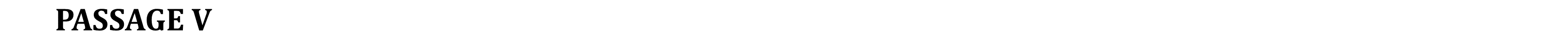 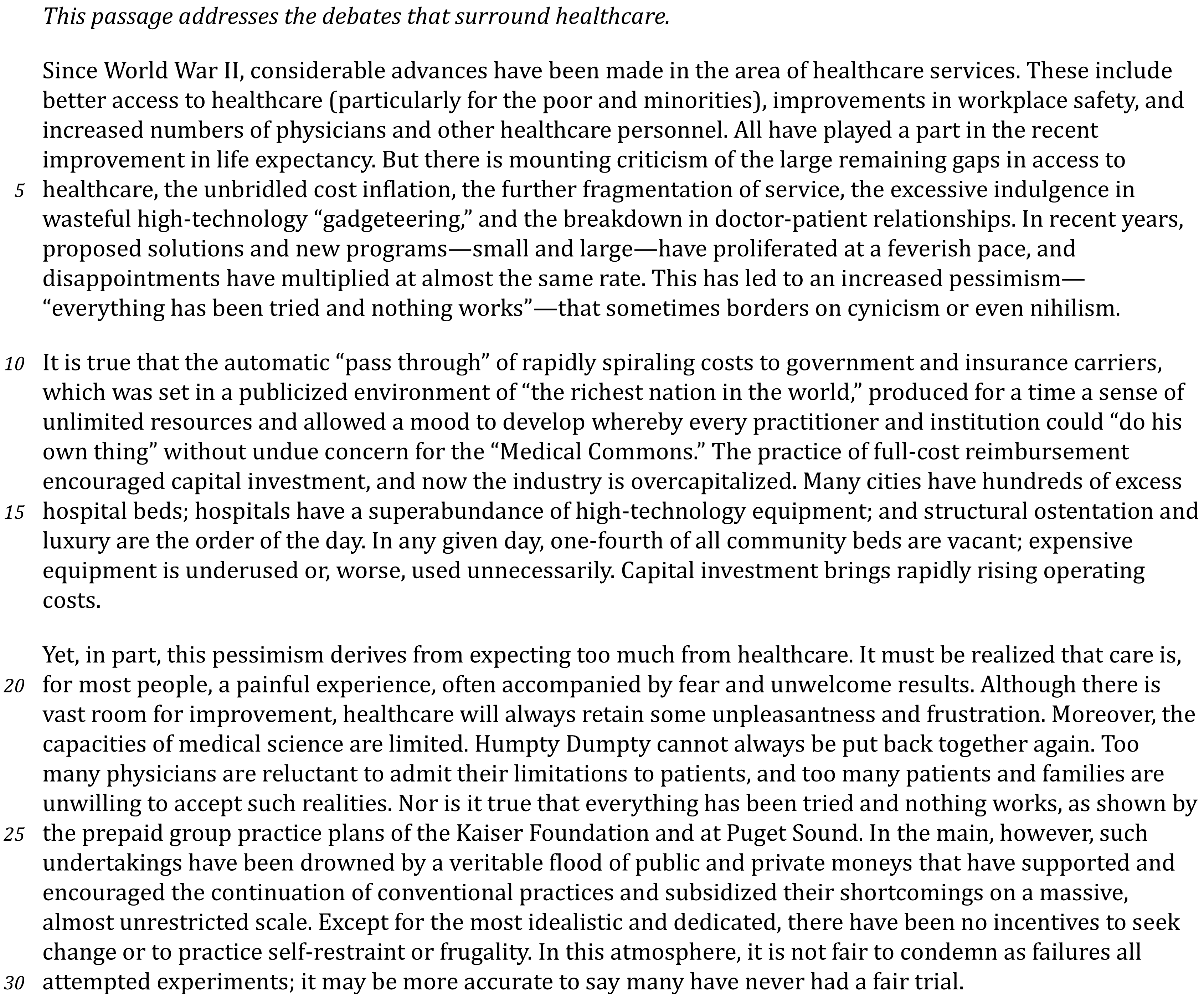 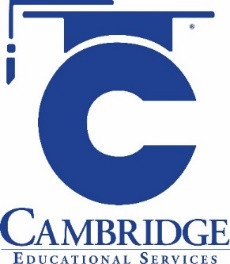 Identify clear main ideas and purposes of challenging passages Level: Advanced Skill Group: Main Idea
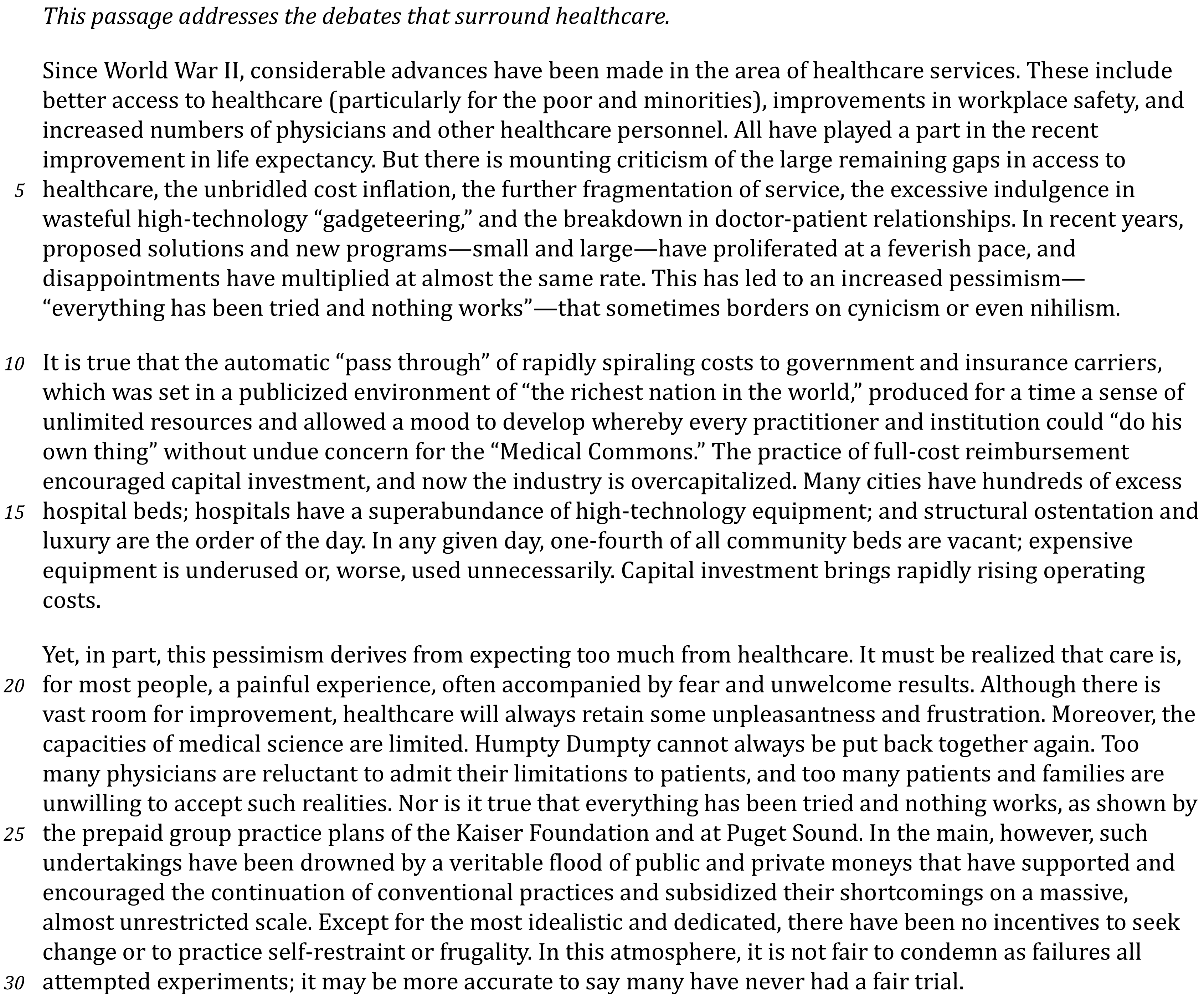 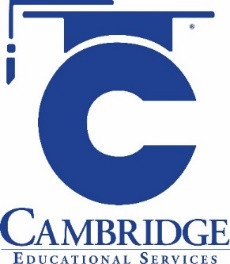 Identify clear main ideas and purposes of challenging passages Level: Advanced Skill Group: Main Idea
Main Idea
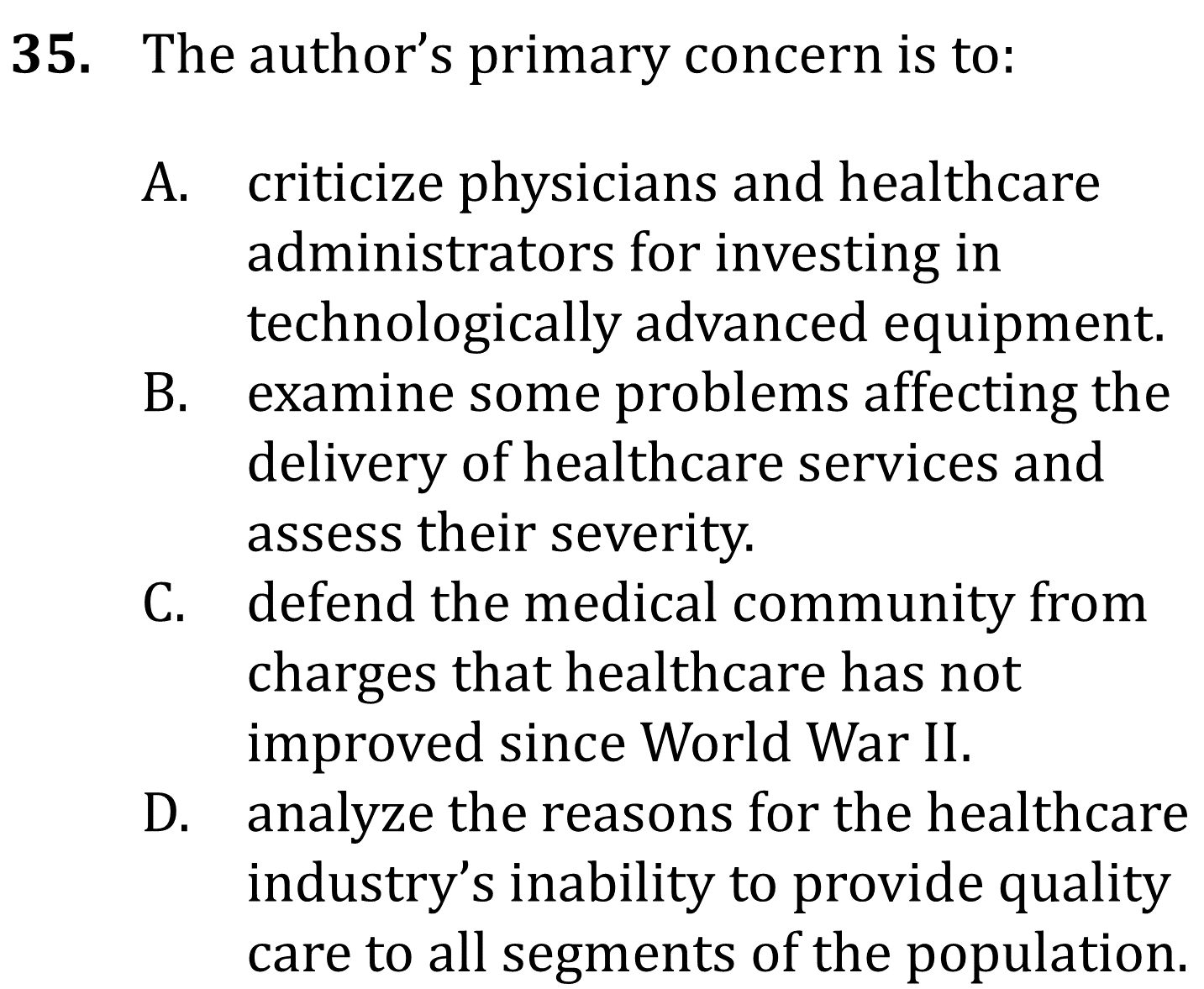 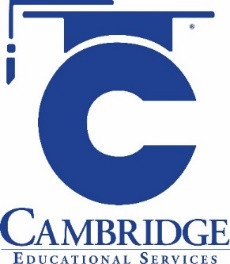 Identify clear main ideas and purposes of challenging passages Level: Advanced Skill Group: Main Idea
Main Idea
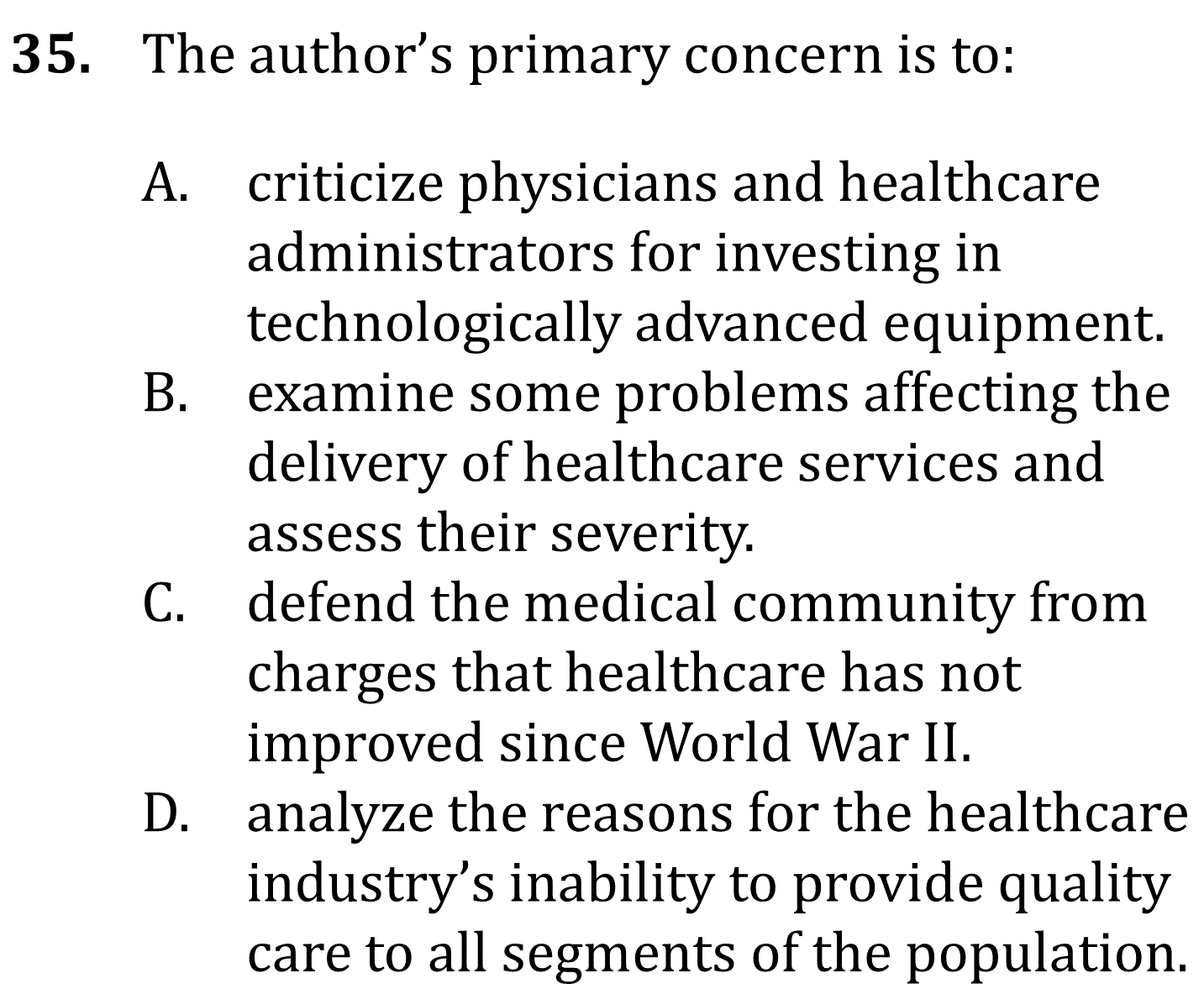 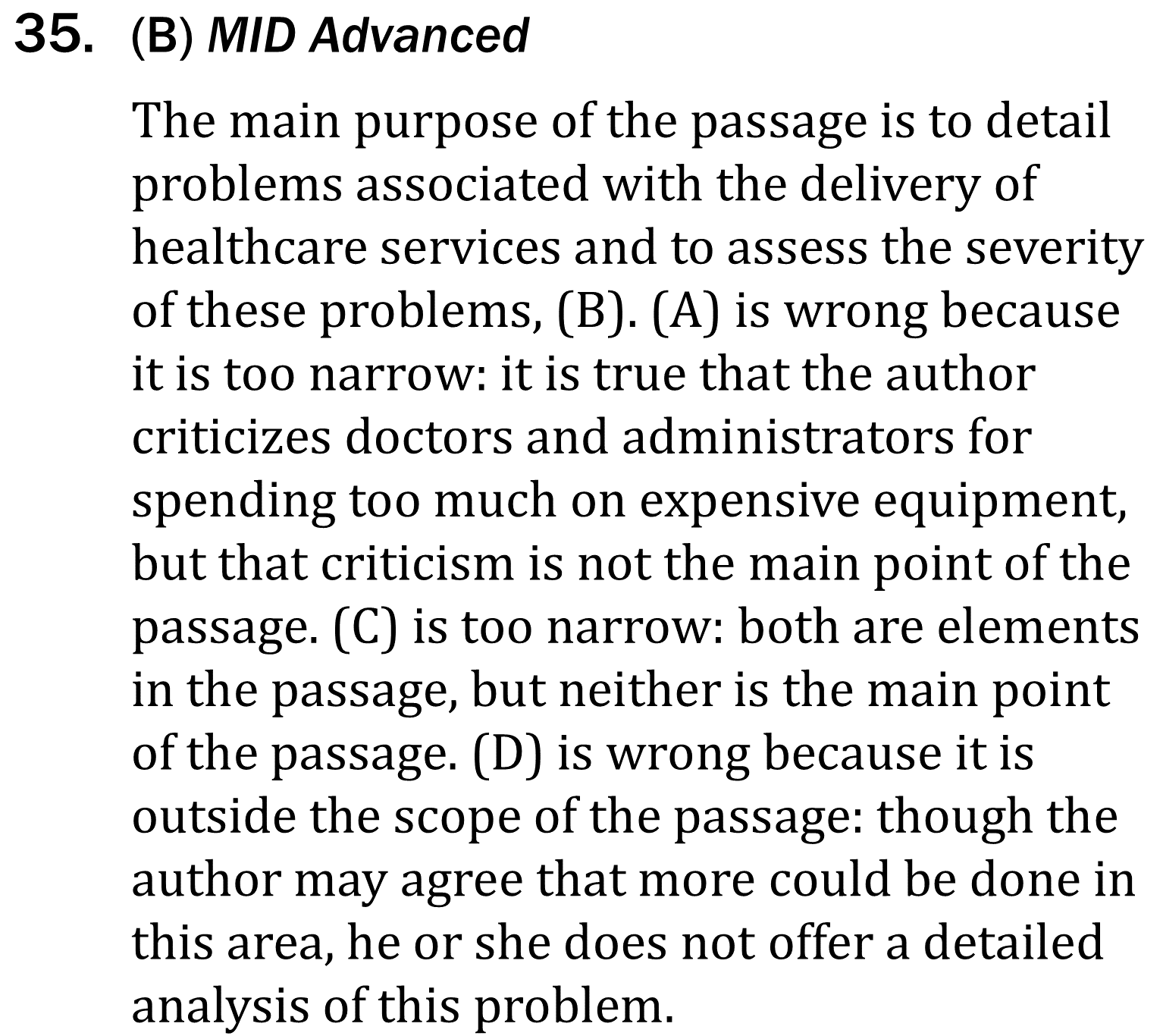 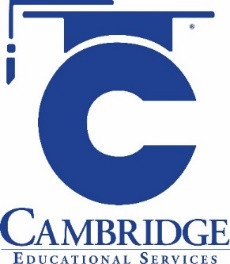 Identify clear main ideas and purposes of challenging passages Level: Advanced Skill Group: Main Idea